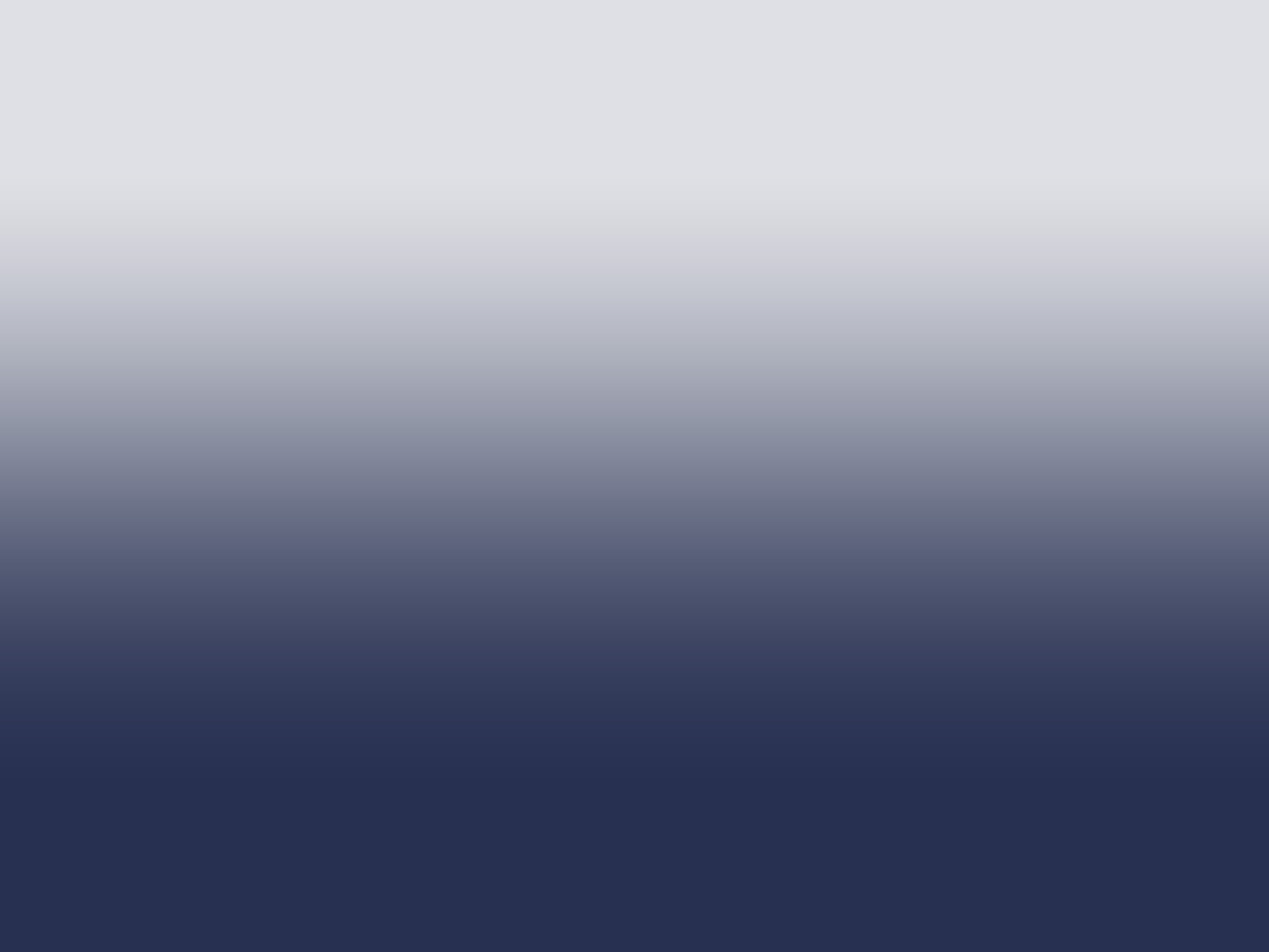 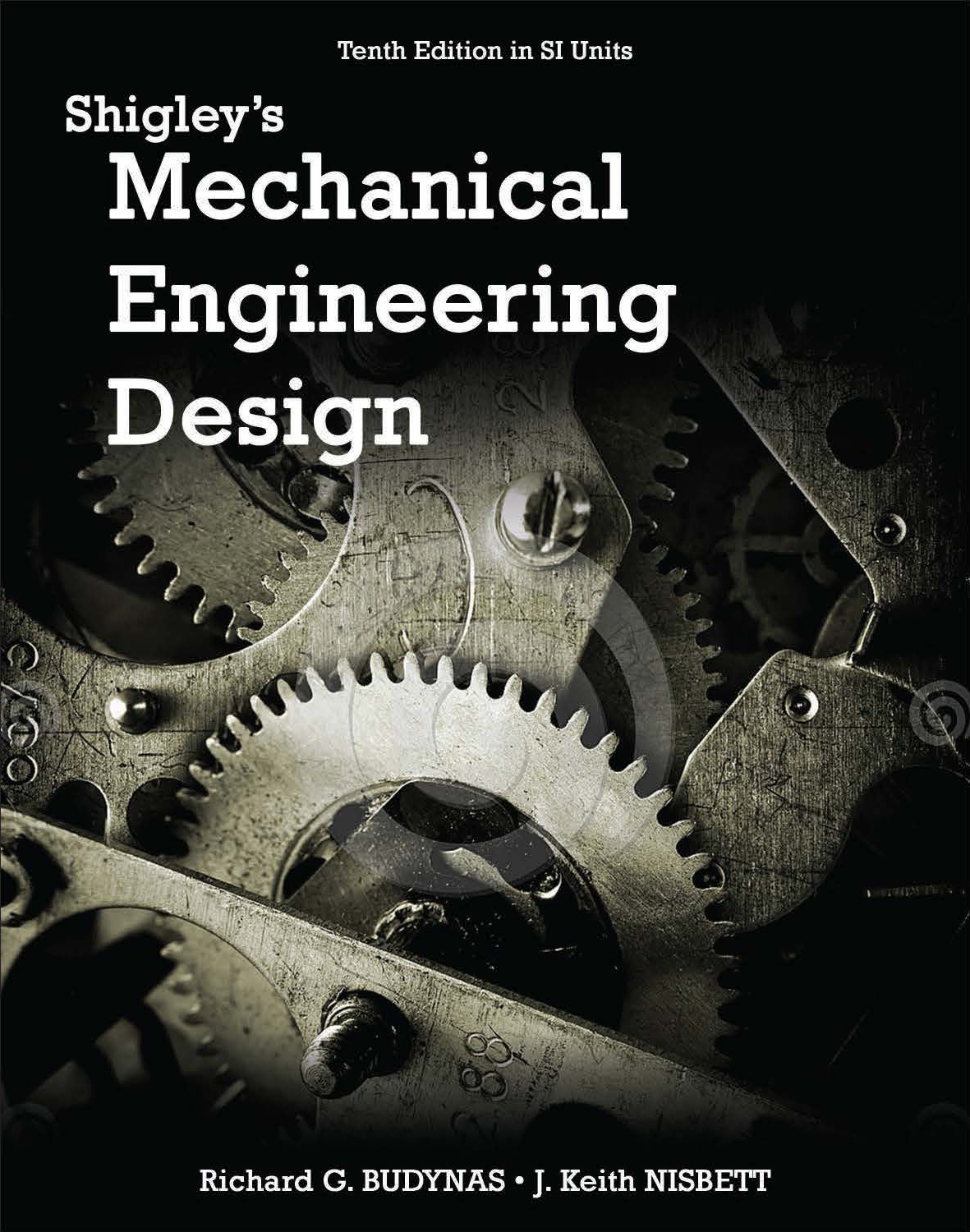 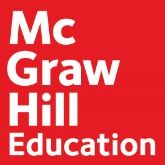 Capítulo 17

Elementos de transmissão flexíveis
© 2015 by McGraw-Hill Education.  This is proprietary material solely for authorized instructor use. Not authorized for sale or distribution in any manner.  This document may not be copied, scanned, duplicated, forwarded, distributed, or posted on a website, in whole or part.
Chapter Outline
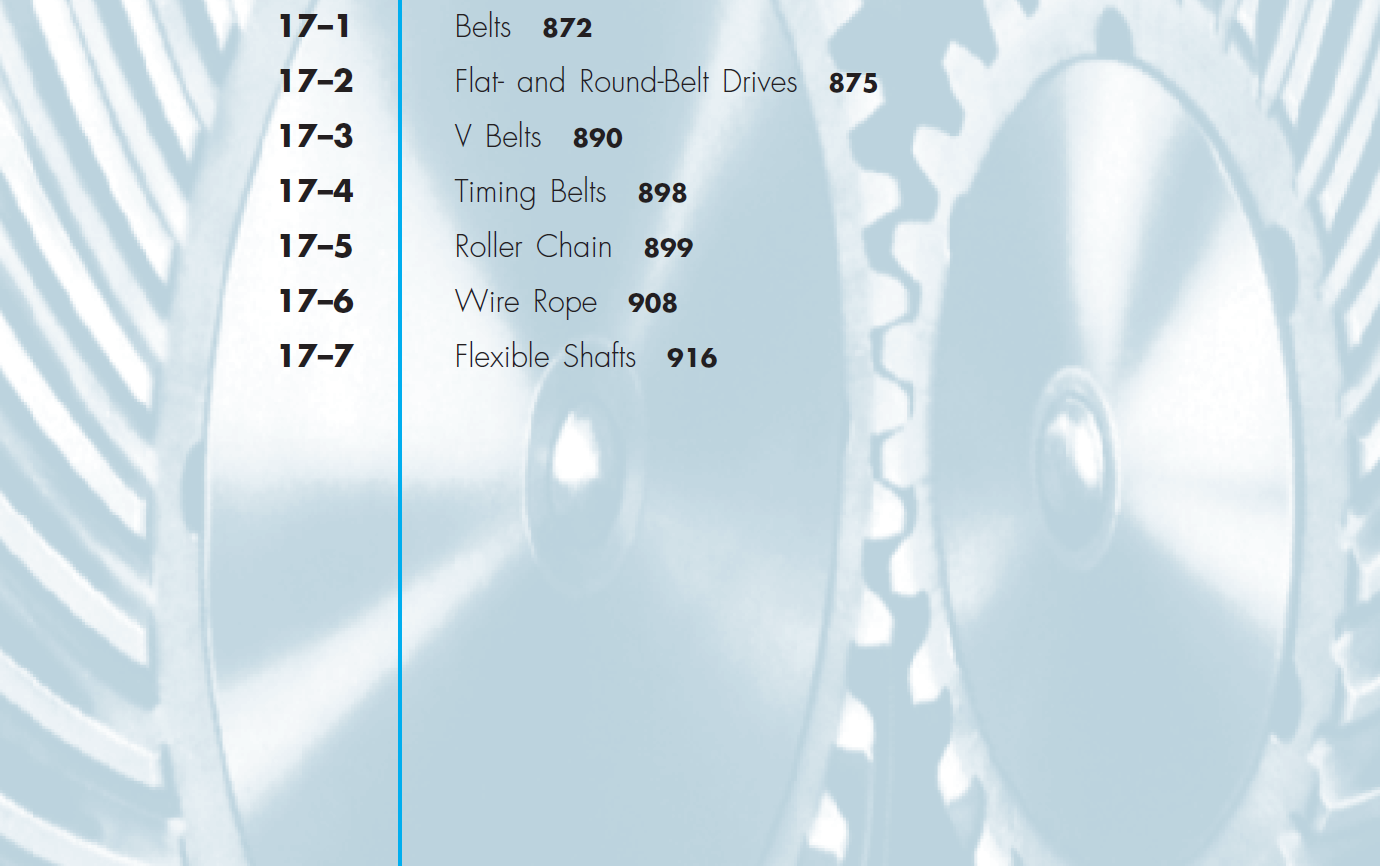 Shigley’s Mechanical Engineering Design
Características de alguns tipos comuns de corrias
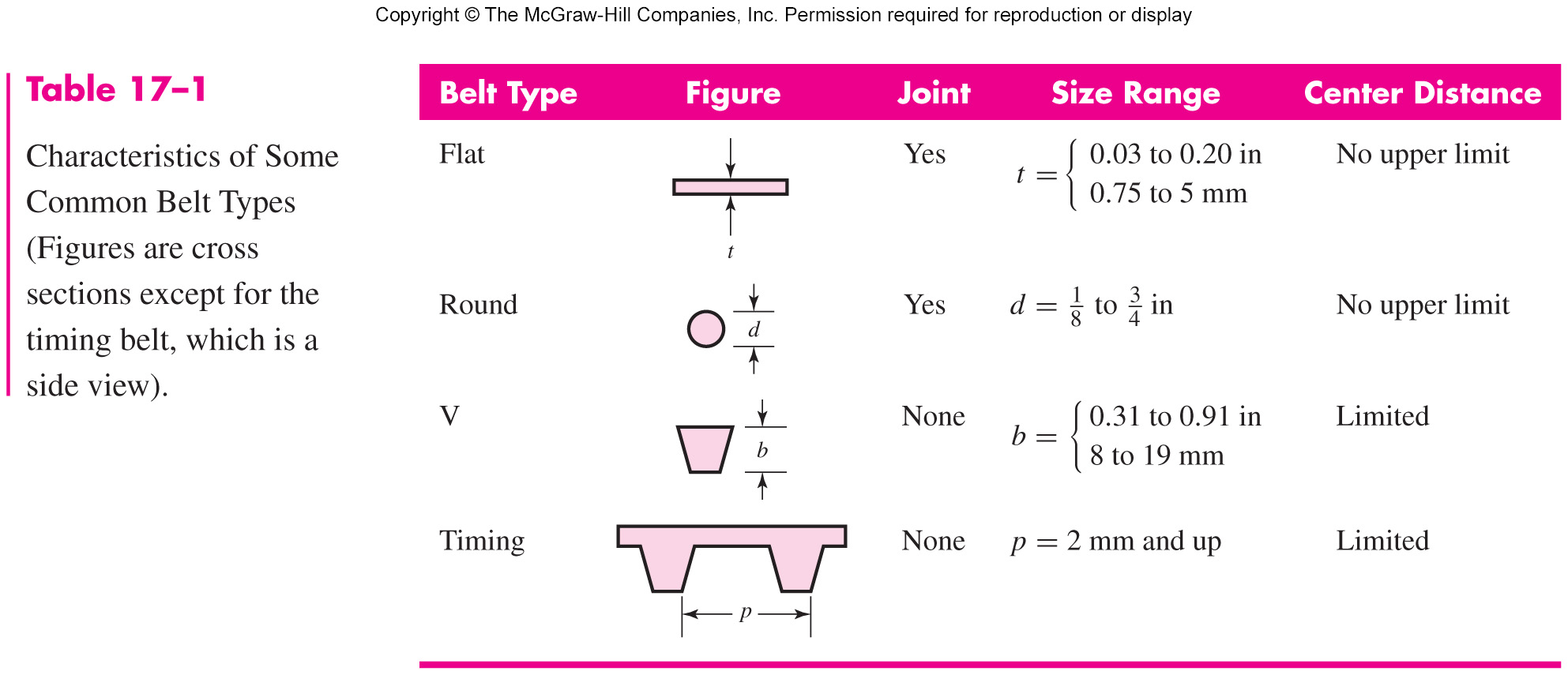 Plana
Sem limitação
Pode emendar
Pode emendar
Sem limitação
Redonda
3 a 20 mm
De acordo com os
perímetros fabricados
Sem emenda
De acordo com os
perímetros fabricados
Conforme aplicação*
1
Sincronizadora
De acordo com os
perímetros fabricados
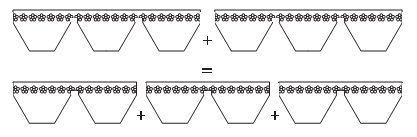 Poli V
Sem emenda
* Para aplicações de conversão rotativo linear, onde o curso será menos que a distância entre centros, pode ser aberta com fixação por grampos próprios
Shigley’s Mechanical Engineering Design
Geometria de transmissão por correias planas não inversora
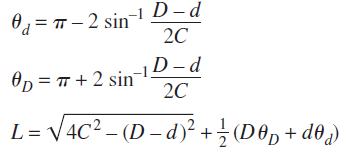 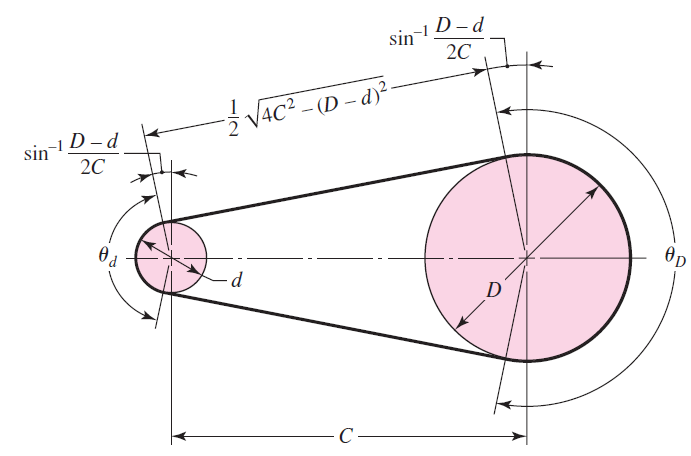 Fig.17–1a
Shigley’s Mechanical Engineering Design
Geometria de transmissão por correias planas inversora
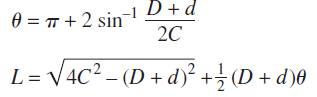 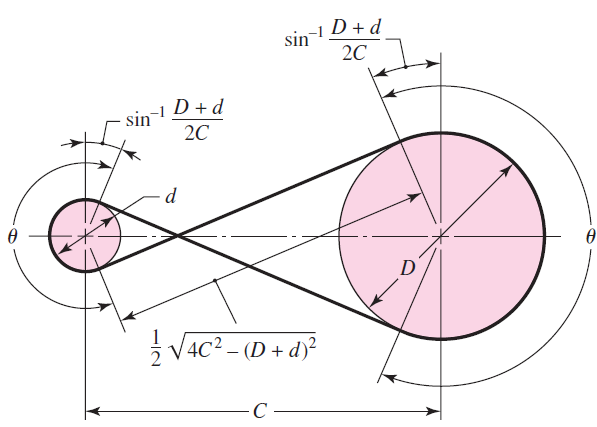 Fig.17–1b
Shigley’s Mechanical Engineering Design
Geometrias reversoras
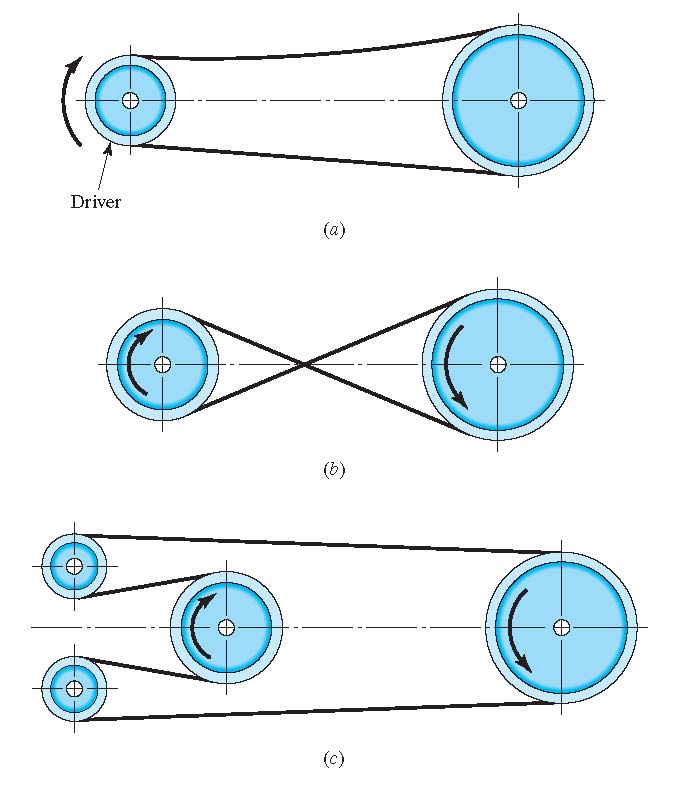 Fig.17–2
Shigley’s Mechanical Engineering Design
Correias planas com mudança de direção de eixo
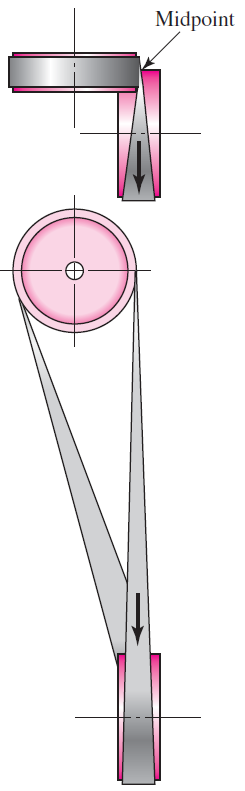 Fig.17–3
Shigley’s Mechanical Engineering Design
Acoplamento por correia plana com polia livre
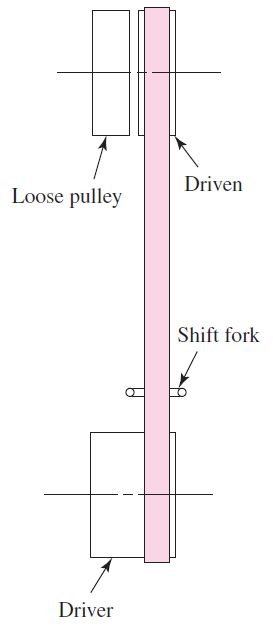 Polia conduzida
Polia livre
Grafo de acoplamento
Polia motora
Fig.17–4
Shigley’s Mechanical Engineering Design
Variadores de velocidade
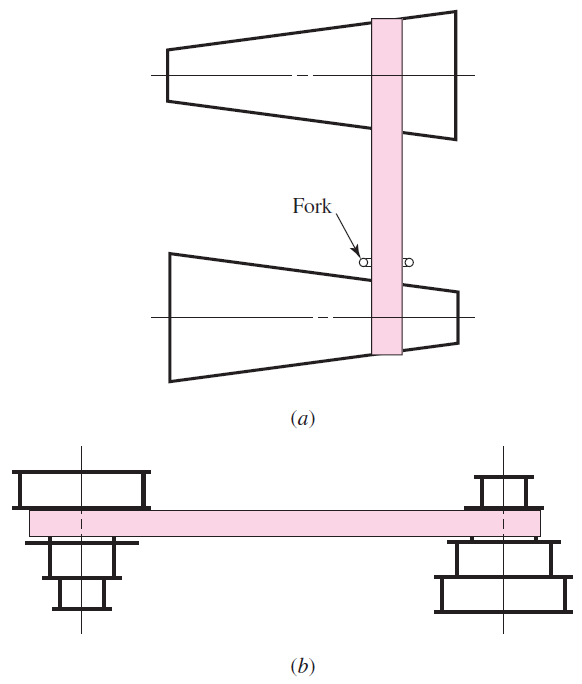 Contínuo
Discreto
Fig.17–5
Shigley’s Mechanical Engineering Design
Corpo livre infinitesimal para uma correia
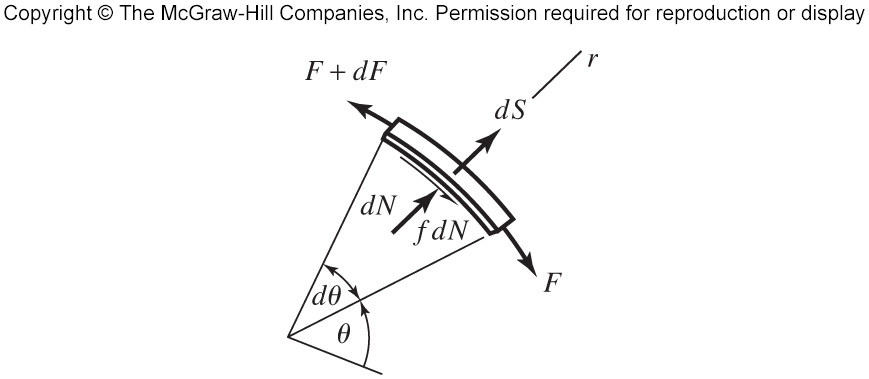 Fig.17–6
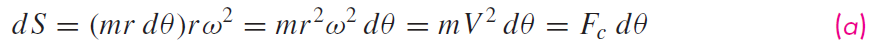 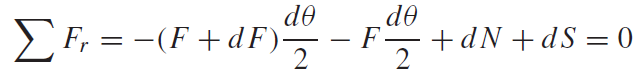 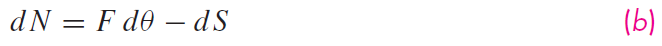 Shigley’s Mechanical Engineering Design
Corpo livre infinitesimal para uma correia
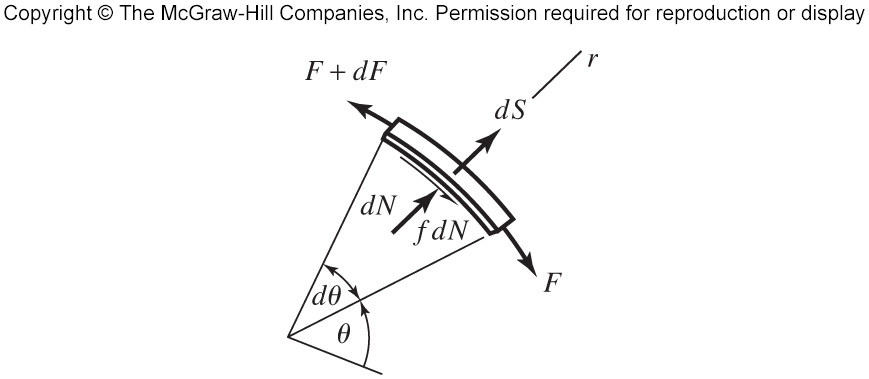 Fig.17–6
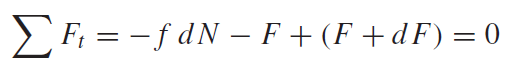 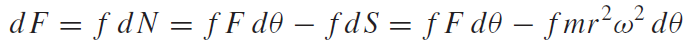 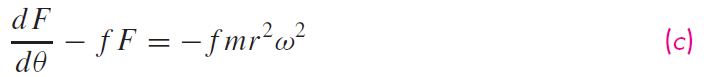 Shigley’s Mechanical Engineering Design
Análise de atrito para correias
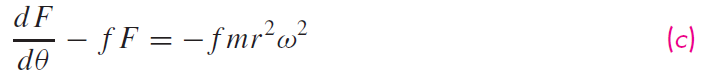 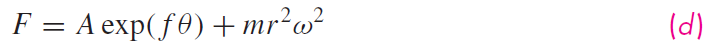 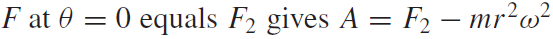 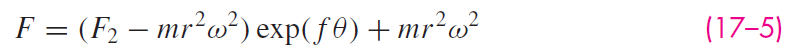 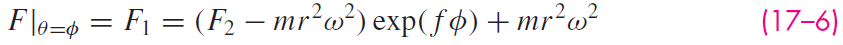 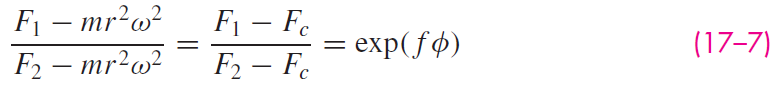 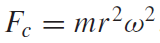 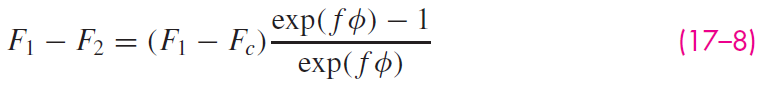 Shigley’s Mechanical Engineering Design
Força tensora devida a força centrífuga
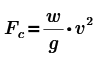 Onde:
	v: Velocidade me m/s;
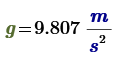 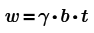 Onde:
	b: largura da correia;
	t: Espessura da correia;

	r=densidade em kg/m3
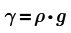 Shigley’s Mechanical Engineering Design
Forças e torques na polia
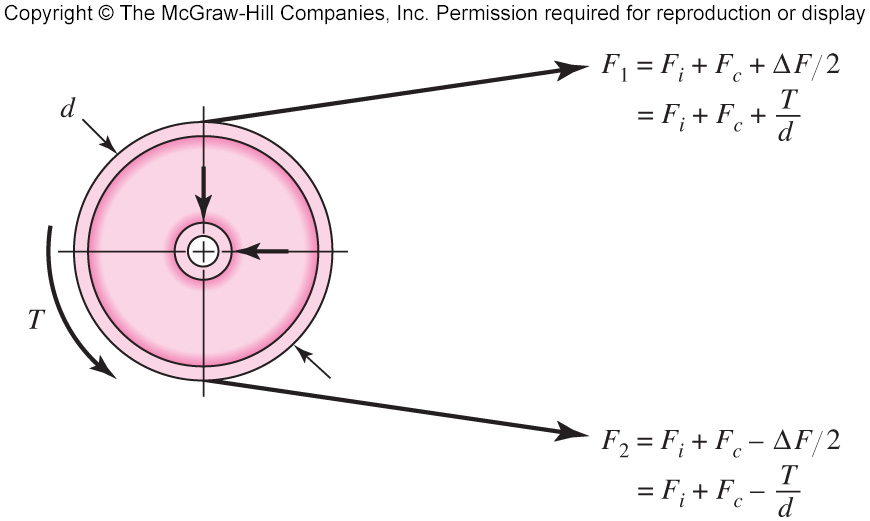 Fig.17–7
Onde:
	Fi =	Pré carga na correia;
	Fc =	Força na correia devida a força centrípeta;
	DF =	Tensão devida ao torque transmitido;
	d =	Diâmetro da polia.
Shigley’s Mechanical Engineering Design
Tensão de pré-carga
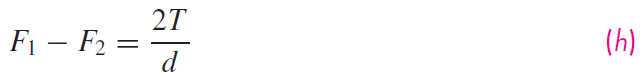 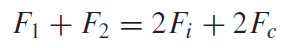 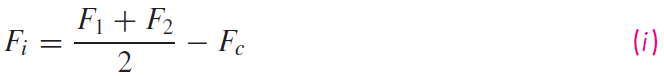 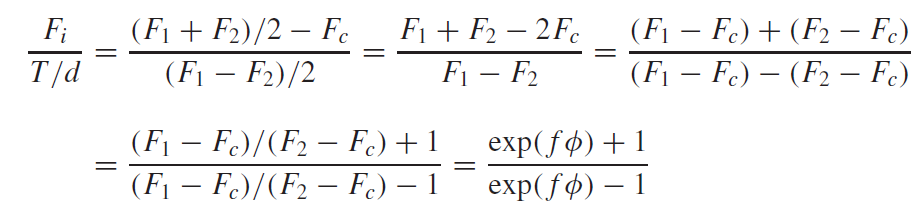 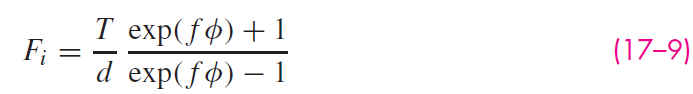 Shigley’s Mechanical Engineering Design
Flat Belt Tensions
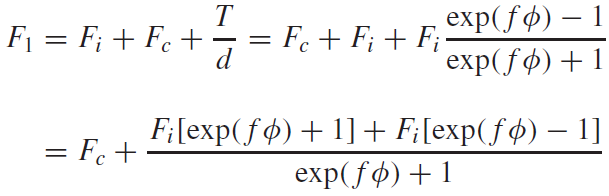 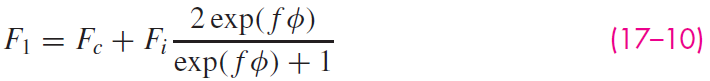 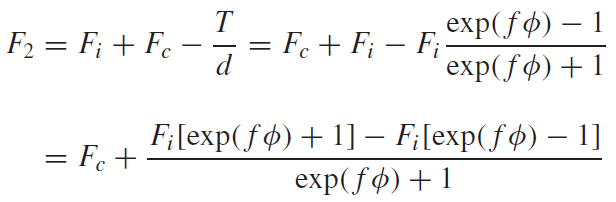 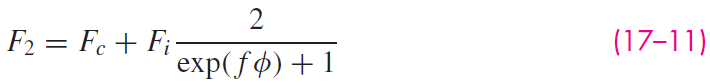 Shigley’s Mechanical Engineering Design
Gráfico de tensões na correia em função da tensão de précarga
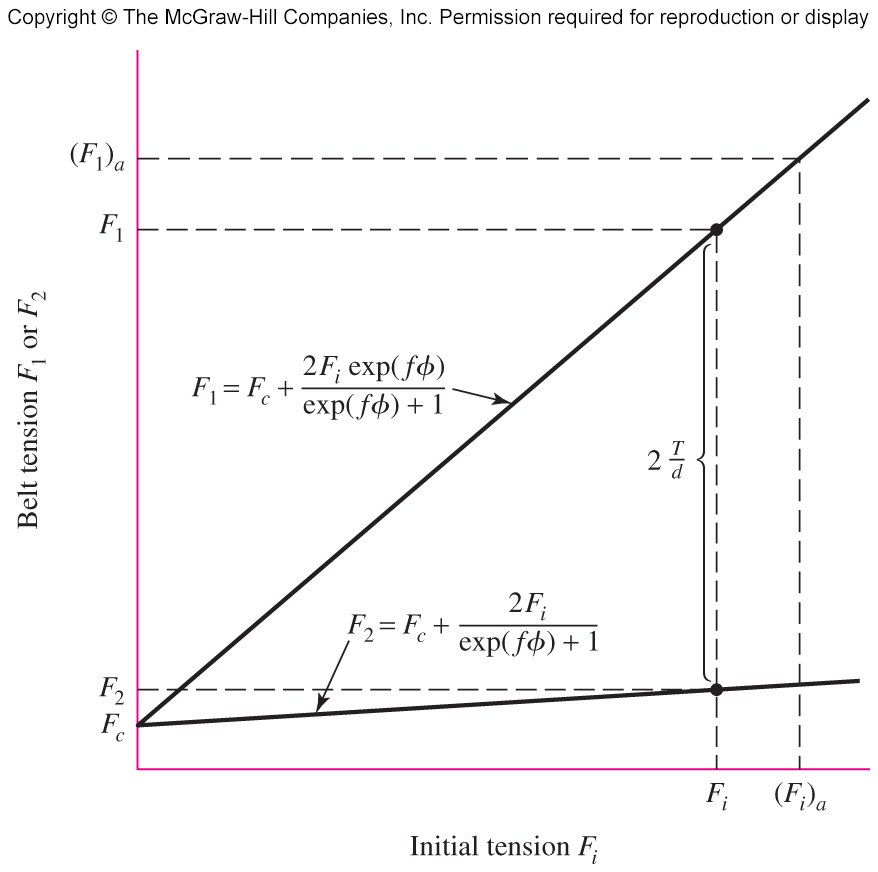 Tensões F1 e F2 nas correias
Fig.17–8
Tensão de pré-carga
Shigley’s Mechanical Engineering Design
Potência Transmitida
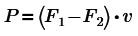 Onde:
	P=Potência em [W]
	F1= Força no lado tensionado pelo torque [N];
	F2= Força no lado solto da correia [N];
	v= Velocidade [m/s]
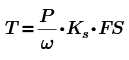 Onde:
	T=Torque[N*m]
	w= Velocidade ângular [rad/s];
	Ks= Fator de serviço;
	FS= Fator de segurança.
Shigley’s Mechanical Engineering Design
Fatores de correção
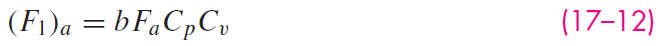 Onde:
	(F1)a =	Força admissível de tração na correia [N]
	b =	Largura da correia [m];
	Fa =	Força admissível na correia [N];
	Cp =	Fator de flexão da correia sobre as polias;
	Cv =	Fator de velocidade (apenas para couro),		para poliamida usar 1.
Shigley’s Mechanical Engineering Design
Fator de correção de velocidade Cv para correias de couro
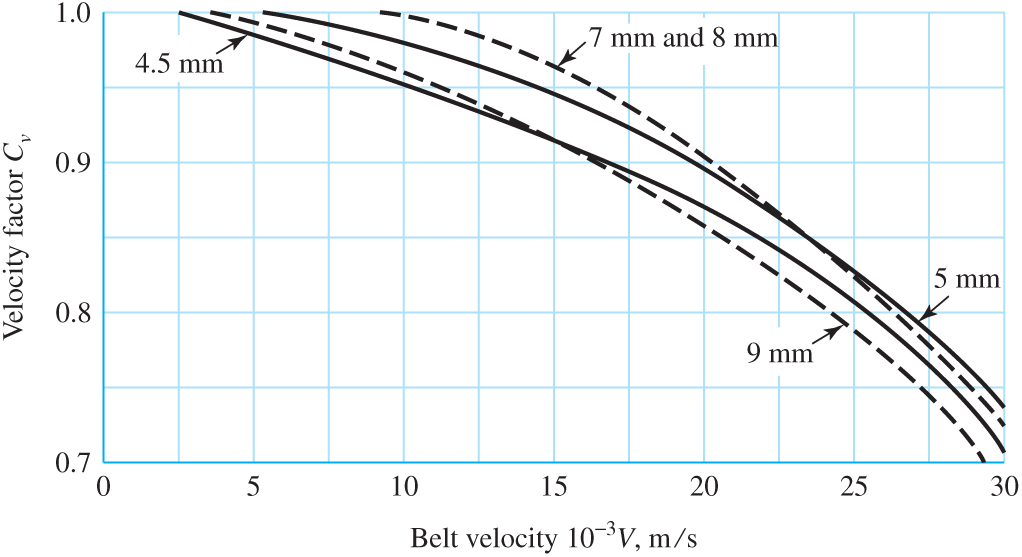 Fig.17–9
Shigley’s Mechanical Engineering Design
Fator de correção de flexão nas polias CP
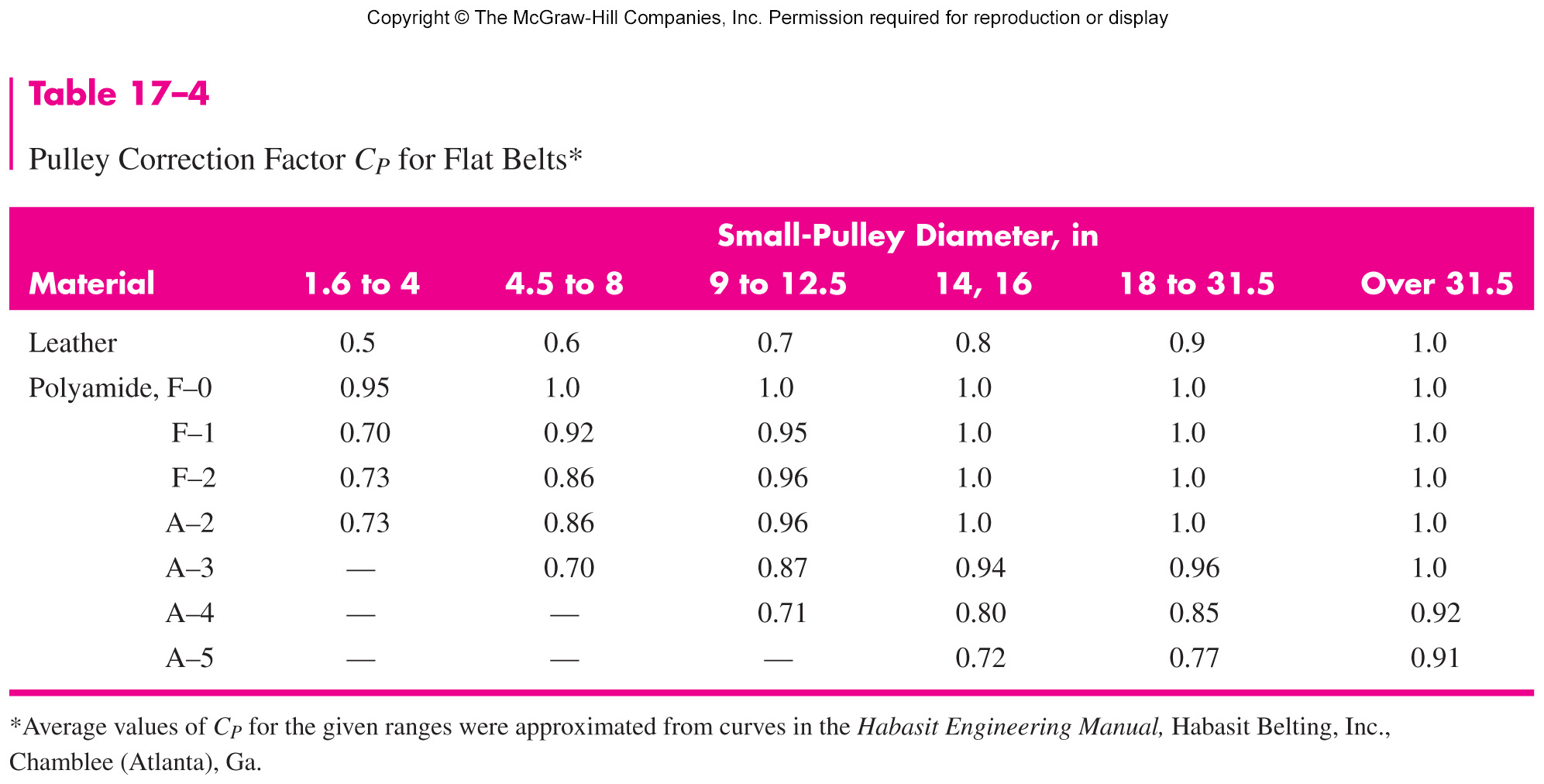 40-100mm	100-200mm	       200-320mm      320-450mm    450-800mm  acima de 800mm
Shigley’s Mechanical Engineering Design
Passo a passo para análise de uma transmissão por correias planas
Calcule o ângulo de abraçamento na menor polia (q);
Pelo diâmetro da polia e velocidade calcule a força de tração devida a aceleração centrípeta;
Calcule a relação de forças devido ao atrito na correia (e(m*q));
Calcule o torque devida a potência e a velocidade, considerando os fatores de serviço e de segurança;
Pelo torque e pelo raio da polia determine o DF ;
De acordo com as tabelas do fabricante ou das correias padronizadas no livro calcule a Fa;
De acordo com Fa e DF calcule a força F2 do lado menos tenso;
Calcule a força de pré-carga definida pela média das tensões Fa e F2 subtraída da Fc;
Calcule o coeficiente mínimo de atrito necessário e compare com o do catálogo:
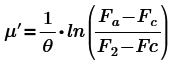 Shigley’s Mechanical Engineering Design
Propriedades de alguns tipos de correias
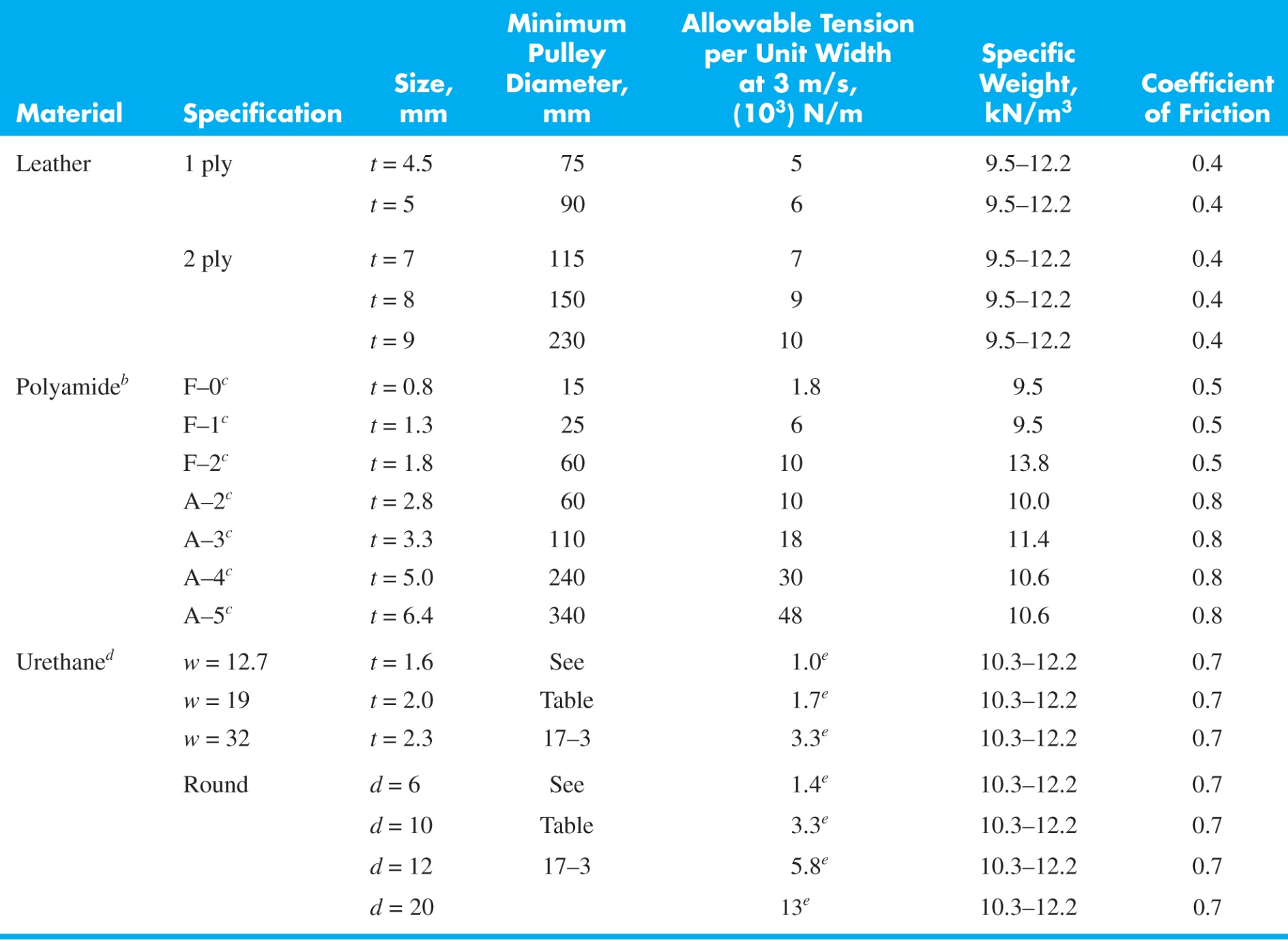 Shigley’s Mechanical Engineering Design
Properties of Some Flat- and Round-Belt Materials
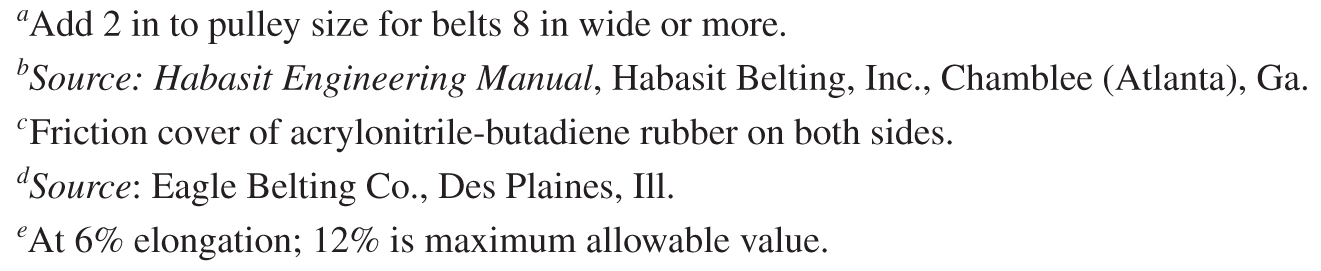 Table 17–2
Shigley’s Mechanical Engineering Design
Mínimo tamanho de polia de acordo com a velocidade e o comprimento da correia
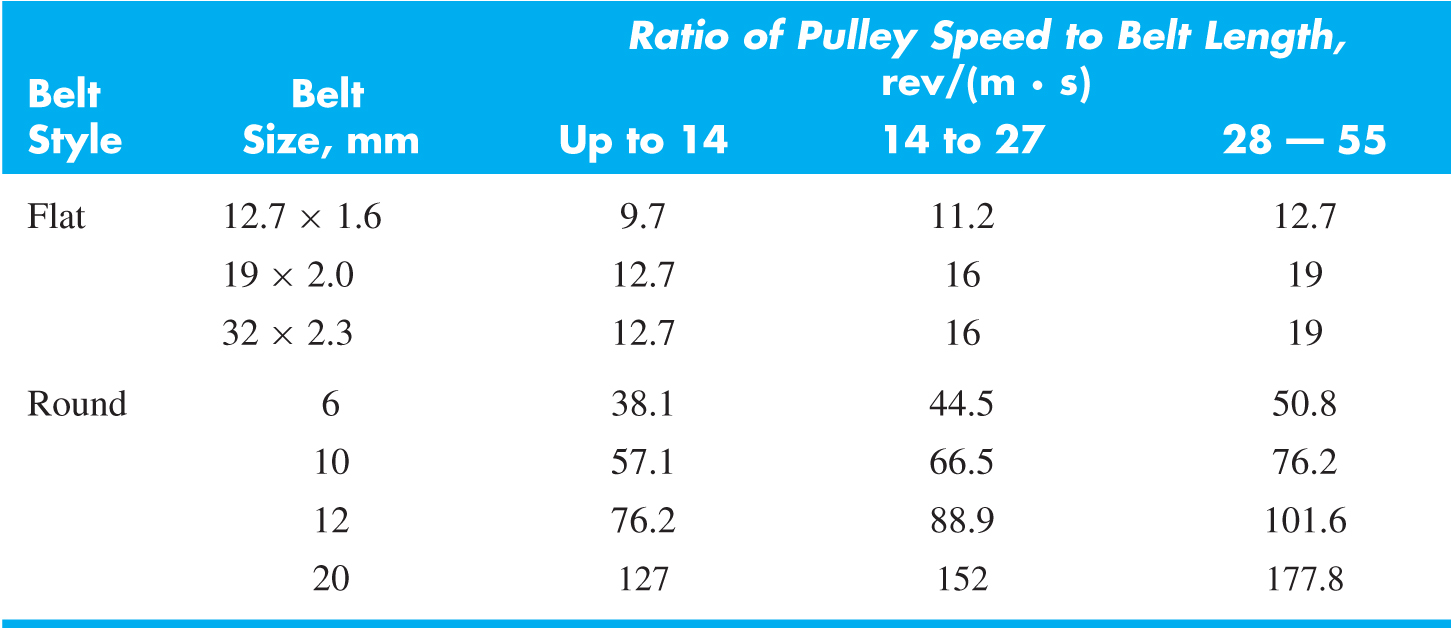 Table 17–3
Shigley’s Mechanical Engineering Design
Curvamento da polia para seguimento da correia ao centro da polia
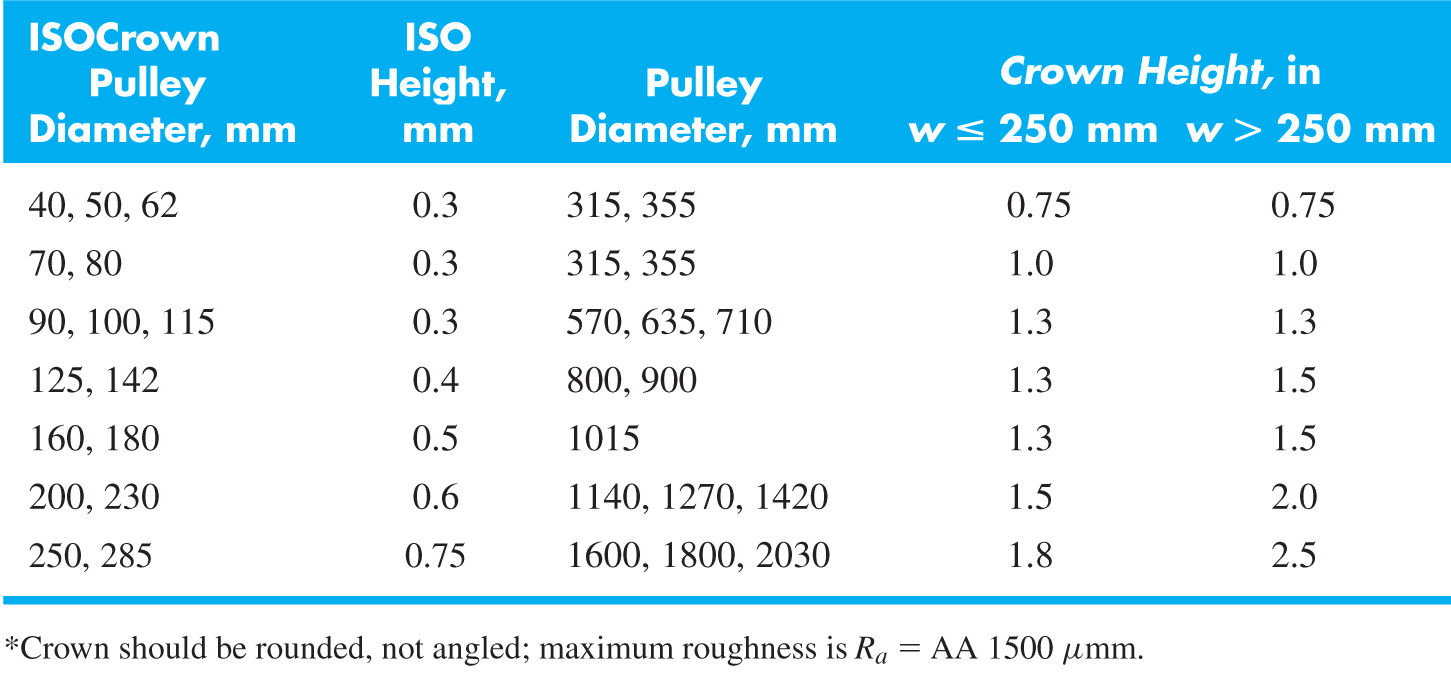 Table 17–5
Shigley’s Mechanical Engineering Design
Example 17–1
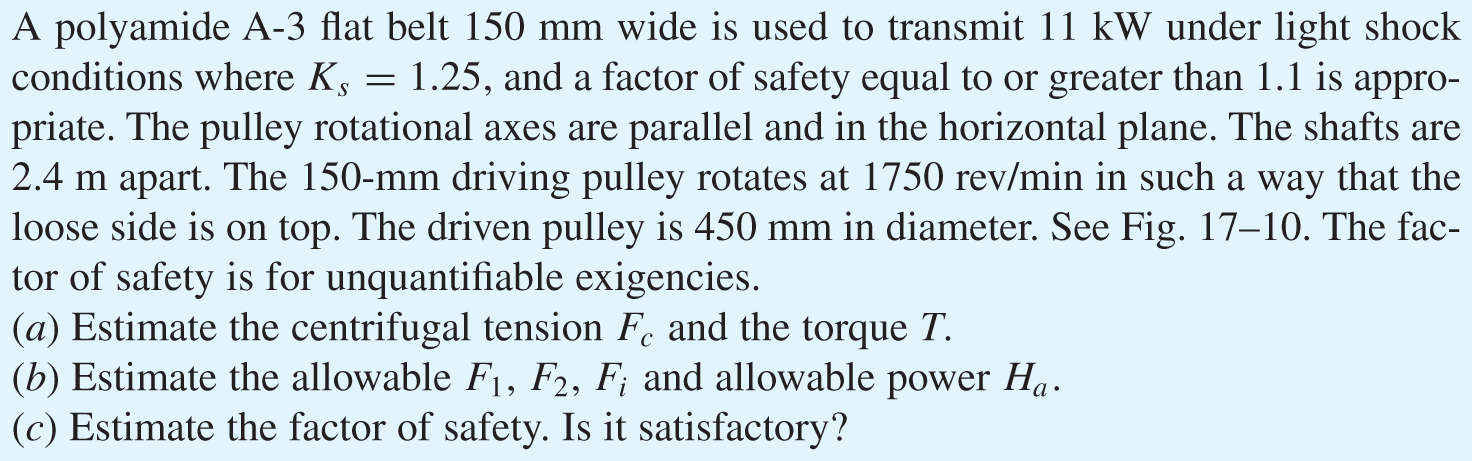 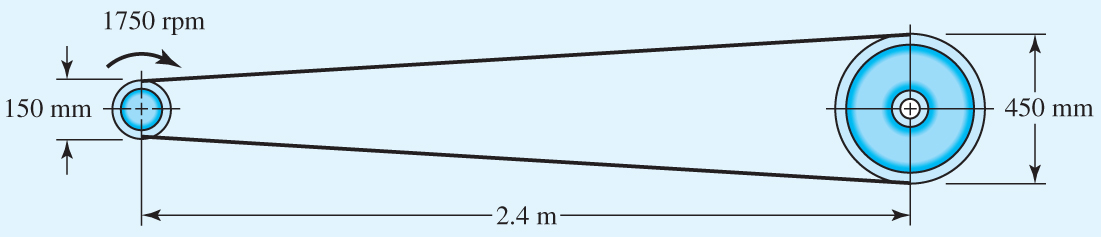 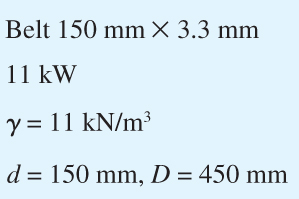 Fig.17–10
Shigley’s Mechanical Engineering Design
Belt-Tensioning Schemes
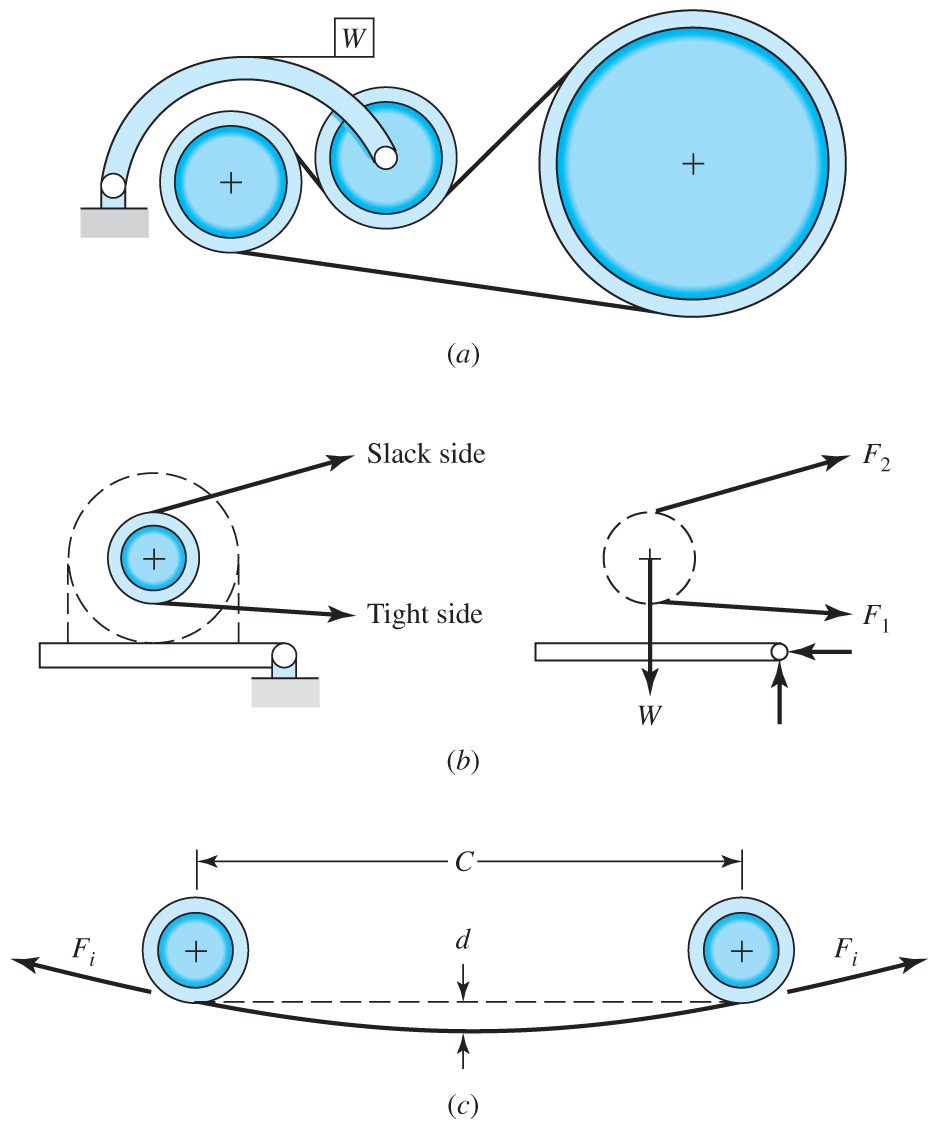 Fig.17–11
Shigley’s Mechanical Engineering Design
Relation of Dip to Initial Tension
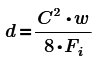 Onde:
	d =	Deslocamento devida a catenária [m];
	C =	Distância entre centros [m];
	w =	Peso específico por metro da correia [N/m];
	Fi =	Pré carga [N].
Shigley’s Mechanical Engineering Design
Variation of Flat-Belt Tensions at Some Cardinal Points
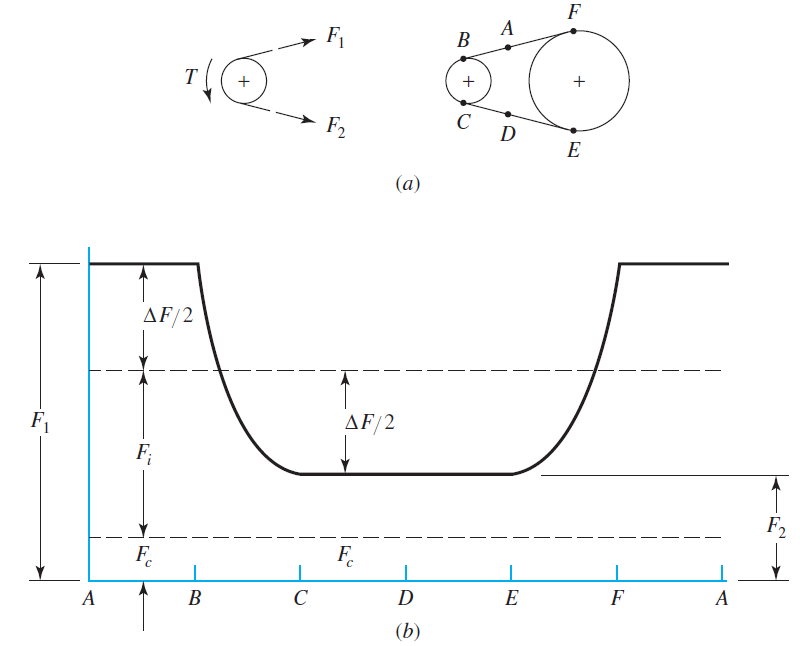 Fig.17–12
Shigley’s Mechanical Engineering Design